2022 Edelman Trust Barometer for Canada – CSPS Event on June 23, 2022.
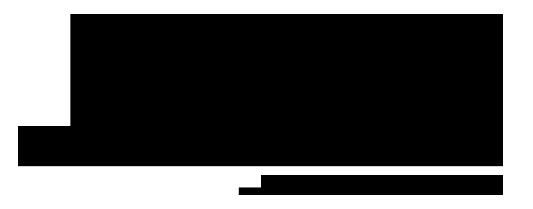 Country ReportTrust in Canada
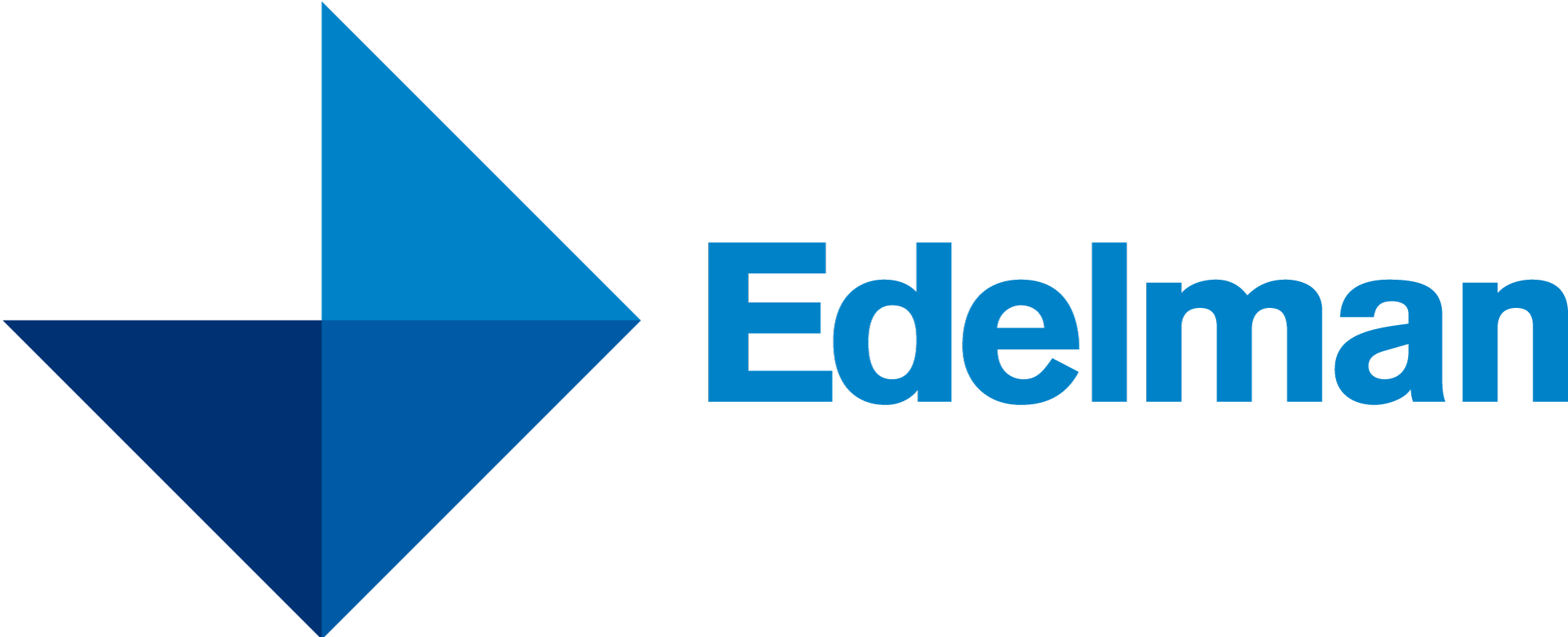 [Speaker Notes: Welcome to the 2022 Edelman Trust Barometer - which was fielded during another remarkable year. 

The second year of the global pandemic, which, as we have seen in other research we've done, has put institutions to the test in unprecedented ways. 

And what we’ve found is that the pandemic, along with other existential crises such as climate change, jobs and automation and discrimination are not just testing our institutions and how they respond, but also exposing rifts and weaknesses in the system.

1. New German Government Official Transfer: Sean Gallup via Getty Images
2. Residential Schools: Shawn Goldberg/SOPA Images/ LightRocket via Getty Images
3. Jeff Bezos' Blue Origin New Shepard Space Vehicle Flies The Billionaire And Other Passengers
To Space: Joe Raedle via Getty Images
4. Defaced Mural Of Marcus Rashford Repaired By The Artist In Manchester: Christopher Furlong via Getty Images
5. The " Changci " Ship Blocking The Suez Canal Repaired Set Sail: Zhang Jingang / Costfoto /Barcroft Media
via Getty Images
6. Scene of Beijing ahead of 2022 Winter Olympics: Kyodo News vis Getty Images
7. Trump Protest at Capitol: Bill Clark/CQ Roll Call, Inc via Getty Images
8. Australia Health Virus Protest: David Gray/AFP via Getty Images
9.Topshot Greece Fire: Angelos Tzortzinis /AFP via Getty Images]
2022 Edelman Trust Barometer.
2022 EDELMAN TRUST BAROMETER
Methodology
GLOBAL AVERAGES vary based on the number of countries surveyed each year:

GLOBAL 27 does not include Nigeria*

GLOBAL 22 does not include Colombia, Kenya, Nigeria, Saudi Arabia, S. Africa and ThailandGLOBAL 24  Not asked in China, Russia, Thailand

the sensitive nature of the question prevented this data from being collected in these markets

Other global averages detailed in technical appendix

*To prevent skewing the global results, Nigeria is not included in any global averages because the online population is not representative of the true population
27-market global data margin of error: General population +/- 0.6% (n=31,050); half-sample global general online population +/- 0.8% (n=15,525). 
Country-specific data margin of error: General population +/- 2.9% (n=1,150); half-sample +/- 4.1% (n=575).
[Speaker Notes: At Edelman, we have been studying Trust for 22 years and our research has revealed a number of trends. 

We have seen the shift of trust from authorities to peers, with the rise of a person like myself as more credible; a growing inequality of trust, which has continued to persist; and the battle for truth, alongside the rise of disinformation.

We fielded this year’s study in 28 countries. In Canada, we have a survey size of 1,500 Canadians.

The data for this study was collected between November 1, 2021 – November 24, 2021.]
Trust in Canada Remains Stable.
2021
General population
YoY Change
2022
General population
TRUST IN CANADA REMAINS STABLE
0
Change, 2021 to 2022
+11
Distrust
(1-49)
Neutral
(50-59)
Trust
(60-100)
-
+9
0
+
+3
Trust Index
-3
+3
+11
0
-2
+9
+5
+5
+1
0
-6
-2
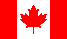 -6
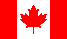 -7
+1
-6
0
+1
-6
+2
-5
0
0
-5
-7
-2
0
-1
-1
-5
2022 Edelman Trust Barometer. The Trust Index is the average percent trust in NGOs, business, government and media. TRU_INS. Below is a list of institutions. For each one, please indicate how much you trust that institution to do what is right. 9-point scale; top 4 box, trust. General population, 27-mkt avg.
-5
0
+1
[Speaker Notes: Over the past year, Canada remained relatively stable when we look at the trust index – the average of trust in the four institutions.

While our average trust score decreased by two percentage points year-over-year, we have maintained our neutral position in the global rank, while many other Western democracies saw larger losses.]
My employer only trusted institution.
MY EMPLOYER ONLY TRUSTED INSTITUTION
Distrust
(1-49)
Neutral
(50-59)
Trust
(60-100)
Per cent trust, in Canada
-
0
+
Change, 2021 to 2022
IN MAY 2020, 
MY EMPLOYER MOST TRUSTED
2022 Edelman Trust Barometer. TRU_INS. Below is a list of institutions. For each one, please indicate how much you trust that institution to do what is right. 9-point scale; top 4 box, trust. General population, Canada. “Your employer” only shown to those who are an employee of an organization (Q43/1). 
2020 Edelman Trust Barometer Spring Update. TRU_INS. Below is a list of institutions. For each one, please indicate how much you trust that institution to do what is right. 9-point scale; top 4 box, trust. General population, Canada. “Your employer” only shown to those who are an employee of an organization (Q43/1).
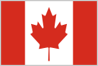 [Speaker Notes: And today, my employer, which we are dubbing ‘the fifth institution’ in recent years, experiences the highest levels of trust. More on this later – but it helps build a case for how critically important it is to conduct excellent internal communications and be prepared and manage through employee activism, which is on the rise.

Let’s take a short walk back to consider the pandemic context here. In May 2020, a few months after the pandemic set in, we issued a special point-in-time report in major markets. In that study, we saw significant increases in trust across all institutions, moving from the neutral zone to trusted. It’s important to call out that during this time, government saw significant gains in trust, overtaking business and NGOs.

Last year, we saw a drastic drop in levels of trust for almost all institutions from May 2020 to January 2021, with government returning to the neutral zone. Perhaps this is a comment on just how difficult this has been to manage through with no one decision – even if it is best for our wellbeing- has been accepted or welcomed by all Canadians. 

And despite more turbulence over the last year, trust in institutions in Canada has not changed much since 2021. We see ourselves returning to levels of trust equivalent to what we saw before the COVID-19 pandemic.

But while we are enjoying more stability than our US neighbours, it’s not a perfect picture. 

The bright spot? Despite a lot of turmoil and instability during the pandemic, employers are seen as a source of trust and stability.]
-
0
+
Change, 2021 to 2022
Persistent societal fears in Canada.
PERSISTENT SOCIETAL FEARS IN CANADA
Per cent who worry about each, in Canada
2022 Edelman Trust Barometer. POP_EMO. Some people say they worry about many things while others say they have few concerns. We are interested in what you worry about. Specifically, how much do you worry about each of the following? 9-point scale; top 4 box, worry. Non-job loss attributes shown to half of the sample. General population, Canada. Job loss asked of those who are an employee of an organization (Q43/1). Job loss is a net of attributes 1-3, 5, and 22-24.
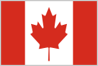 [Speaker Notes: We continue to see persistent societal fears across Canada, including job loss, climate change, cyber attacks, losing freedom and experiencing racism or prejudice. 

Not reflected here: At the time of survey, 52% of Canadians were worried about contracting COVID-19. This is a pre-Omicron number so not reflective of the current environment. But a fair bet that since it’s grown to be top of mind for Canadians and as waves come and go, this number with fluctuate.

It is also important to note that while a fear of racism and prejudice is the lowest in the broad survey group, it does not apply to all Canadians. Responses to this question will vary and like be higher among the different groups of respondents.]
Trust in social hits new low.
TRUST IN SOCIAL HITS NEW LOW
Per cent trust in each source for general news and information, in Canada
Trusted (60-100)
Per cent who agree, in Canada 

I worry about false information or fake news being used as a weapon
Change
2021-2022
+2
+2
Distrusted (1-49)
71%up three points since last year
-1
+3 pts
-1
2022 Edelman Trust Barometer. COM_MCL. When looking for general news and information, how much would you trust each type of source for general news and information? 9-point scale; top 4 box, trust. Question asked of half of the sample. ATT_MED_AGR. Below is a list of statements. For each one, please rate how much you agree or disagree with that statement using a nine-point scale where one means “strongly disagree” and nine means “strongly agree”. 9-point scale; top 4 box, agree. Question asked of half the sample. General population, Canada.*From 2012-2015, “Online Search Engines” were included as a media type. In 2016, this was changed to “Search Engines.”
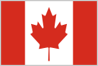 [Speaker Notes: AND let’s consider the channels we communicate with 

The health of the media ecosystem remains a critical concern – reflected here in levels of trust in our news and information sources.

In Canada, not one information source —traditional media, search engines, owned or social media – is trusted and 71% of Canadians are concerned about fake news.

Further, we continue to see Canadian newsrooms facing challenges on every level. Competition for attention & trust online, business pressures and job cuts as well as ferocious public erosion of media trust by leaders in the U.S. and beyond. 

However, it is important to acknowledge that despite the challenges, traditional news continues to be the most trusted source of information here in Canada, and the only source within the neutral category, beating search engines, which are most trusted globally.]
Government and media seen as divisive.
GOVERNMENT and media SEEN AS DIVISIVE
Per cent who say, in Canada
These institutions are…
a dividing
force in society
a unifying 
force in society
2022 Edelman Trust Barometer. [INS]_PER_DIM. In thinking about why you do or do not trust [institution], please specify where you think they fall on the scale between the two opposing descriptions. 11-point scale; top 5 box, positive; bottom 5 box, negative. Questions asked of half of the sample. General population, Canada.
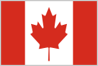 [Speaker Notes: Both government and media are seen as divisive, exploiting divisions in society for commercial or political gain. 

We asked whether each institution is a dividing vs. unifying force in society, we saw staggering deltas indicating that government and media are far more likely to be seen as divisive, while business and NGOs are credited as unifiers.]
Government not seen as able to solve societal problems.
GOVERNMENT NOT SEEN AS ABLE TO SOLVE societal PROBLEMS
Percent who say each is a strength of institutions, in Canada
Majority do not see as strength
50%
2022 Edelman Trust Barometer. CMP_ARE_[INS]. Thinking about [institution] as they are today, please indicate whether you consider each of the following dimensions to be one of their areas of strength or weakness. 5-point scale; top 2 box, strength. Question asked of half of the sample. General population, Canada.
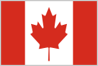 [Speaker Notes: And I am sorry to report more challenging news for government.

We asked respondents about strengths of all four institutions. 

On the graph on the right, the question was whether each institution is seen as having a strength in being about to coordinate cross-institutional efforts to solve societal problems, and on the left, their ability to successfully execute plans to yield response.

Government is seen as not being able to get things done. It is seen as the worst-performing institution, with a majority not seeing it as competent enough to take a leadership role in solving societal problems, or to successfully get results.

DARCY TO ADD COMMENTARY RE: no surprise as agendas/ priorities have been sidelined due to COVID-19….]
-
0
+
Change, 2021 to 2022
Increasing concerns that they are being misled by societal leaders.
INCREASING CONCERNS THAT THEY ARE BEING MISLED BY SOCIETAL LEADERS
Per cent who worry, in Canada
61%
60%
58%
+12pts
+10pts
+12pts
Journalists and 
reporters
Business leaders
My country's 
government leaders
are purposely trying to mislead people by saying things they know are false or gross exaggerations
2022 Edelman Trust Barometer. POP_EMO. Some people say they worry about many things while others say they have few concerns. We are interested in what you worry about. Specifically, how much do you worry about each of the following? 9-point scale; top 4 box, worry. Attributes shown to half of the sample. General population, Canada.
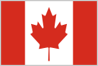 [Speaker Notes: We also saw a significant jump this year in Canadian anxiety about who they can trust.

Around two thirds of Canadians believe that journalists, reporters and business leaders are purposely trying to mislead them, with government leaders not far behind.

Combined with record levels of concern about misinformation, we must ask ourselves if Canada is at a tipping point on this front. As we watch the US struggle with a cycle of distrust, how is this playing out at home and what can we do to support the health of the media ecosystem?]
Societal tension amidst lack of civil debate.
Per cent who agree
SOCIETAL TENSION AMIDST LACK OF CIVIL DEBATE
People in this country lack the ability to have constructive and civil debates about issues they disagree on
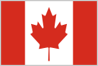 2022 Edelman Trust Barometer. POP_MDC. Below is a list of statements. For each one, please rate how true you believe that statement is using a nine-point scale where one means it is “not at all true” and nine means it is “completely true”. 9-point scale; top 4 box, true. Question asked of half of the sample. General population, 27-mkt avg., Canada and U.S.
[Speaker Notes: This slide could be seen as concerning but I think for us as communicators – presents an incredibly important opportunity.

Half of Canadians agree that people in this country lack the ability to have constructive and civil debates about issues they disagree on - an essential element of a well-functioning society, especially in democratic societies. 

We believe that these survey results demand of all Canadians – and especially institutional leaders in business, government, NGOs & media - to fight for civility, truth and information.]
Societal leaders distrusted.
SOCIETAL LEADERS DISTRUSTED
Per cent trust, in Canada
-
0
+
Distrust
Neutral
Trust
Change, 2021 to 2022
Scientists and employers most trusted
2022 Edelman Trust Barometer. TRU_PEP. Below is a list of groups of people. For each one, please indicate how much you trust that group of people to do what is right using a 9-point scale where one means that you “do not trust them at all” and nine means that you “trust them a great deal”. 9-point scale; top 4 box, trust. Some attributes asked of half the sample. General population, Canada. “My coworkers” and “my CEO” only shown to those who are an employee of an organization (Q43/1).
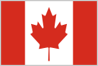 [Speaker Notes: The job ahead won’t be easy. Trust in our societal leaders continues to fall—less than half trust government leaders or CEOs. 

However, we do see that co-workers remain in the trusted category and “My CEO” sits in neutral – a further indication that employers have a crucial role to play as a stabilizing force in society.]
My employer communications most believable.
MY EMPLOYER COMMUNICATIONS MOST BELIEVABLE
Per cent who believe information from each source automatically, or after seeing it twice or less, in Canada
Communications from…
Nr. of times they need to see the information repeated before believing it:
Once or twice
If I see it here, I will automatically assume it is true
I will never believe it is true 
if this is the only place I see it
2022 Edelman Trust Barometer. HEAR_TIME1. When you see a new piece of information or a news story in each of the following information sources, how many times do you need to see it or hear it repeated in that same type of information source before you believe it is really true? Question asked of half of the sample. “Once or twice” is a sum of codes 2 and 3. General population, Canada. “Employer communications” only shown to those who are an employee of an organization (Q43/1).
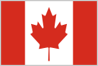 [Speaker Notes: Further, employers are also seen as the most credible information source. 

Sixty-eight percent will believe information from their employer after seeing it just once or twice, which is higher than information from the government or from media sources. 

Once again, we see social media at the bottom as the least credible information source. Nearly half of Canadians say they will never believe anything they have only seen on social media.]
Business and government must come together to move society forward
BUSINESS AND GOVERNMENT MUST COME TOGETHER TO MOVE SOCIETY FORWARD
1.
2.
3.
4.
Demonstrate tangible progress and focus on long-term thinking

Restore belief in society’s ability to build a better future: show the system works. Solutions over divisiveness; long-term thinking over short-term gain.
Government and business must work together

No one institution can do this alone; people want to see government and business come together and demonstrate a mutual effort to solve societal issues.
Every institution must provide trustworthy information

Clear, consistent, fact-based information is critical to building trust.
Business societal role is here to stay

People want more business leadership, not less.
[Speaker Notes: So, how do we move forward and come together on the trust issues we face here in Canada? 

Restoring trust is the key to societal stability, and to restoring the ability for the four institutions to function well and address societal challenges. 

Business must recognize that its societal role is here to stay. Canadians want more business leadership, not less. 

Canadians need to see tangible progress--a reason to believe that the system can work to build a better future. 

Societal leadership must demonstrate a long-term commitment to addressing issues from sustainability to jobs, to fairness and inclusion. 

And, finally, every institution must provide & fight for consistent, fact-based, trustworthy information.]